« Путешествие в Страну выученных уроков »
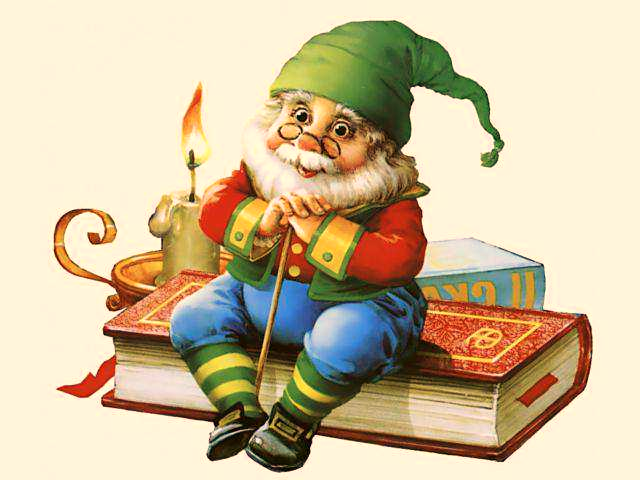 УРОК РУССКОГО ЯЗЫКА
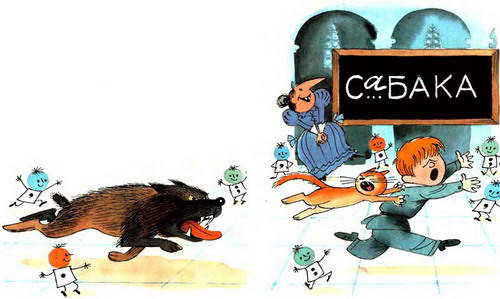 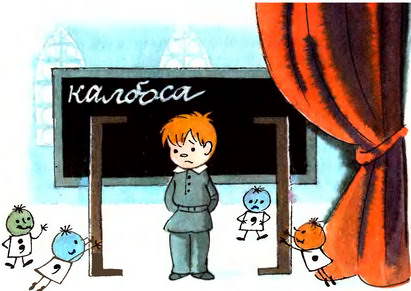 « Третий лишний »
1) один, одиночка, одиночество;
2) пятёрка, пятерня, пять;
3) четырёхугольник, четыре, четвёрка.
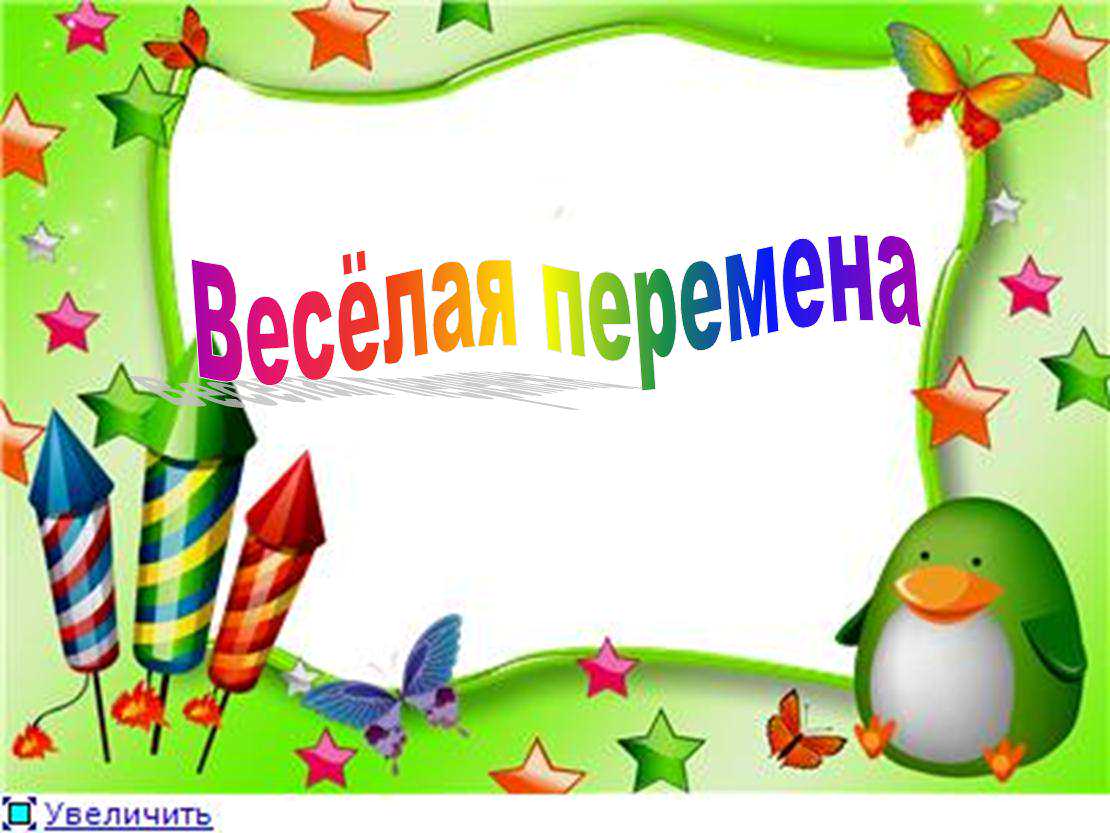 Ребусы:
7я
е2
100л
о5
40а
с3ж
УРОК ЛИТЕРАТУРЫ
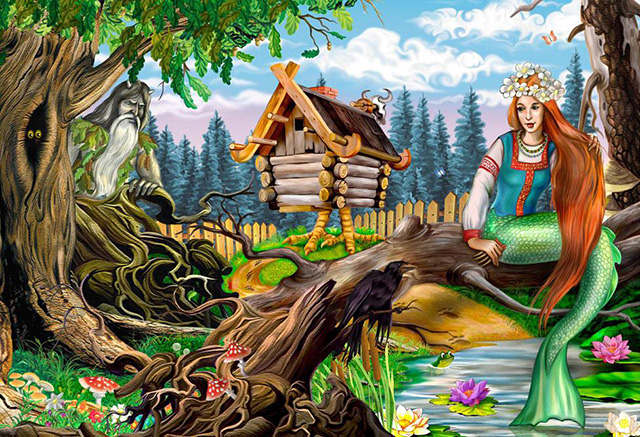 У простого сторожаНепросторный дом:Часто в нём стоножкаБродит под столом.Дорожит стоножкаЧистотою ногИ столичной ваксойЧистит сто сапог.Вместо двух непростоВычистить все сто,Сразу столько обувиНе носил никто!
Есть у нас 3 сес3цы.Вы (не)знаете их?Как(бы) мне ухи3тьсяРассказать о тр...их?
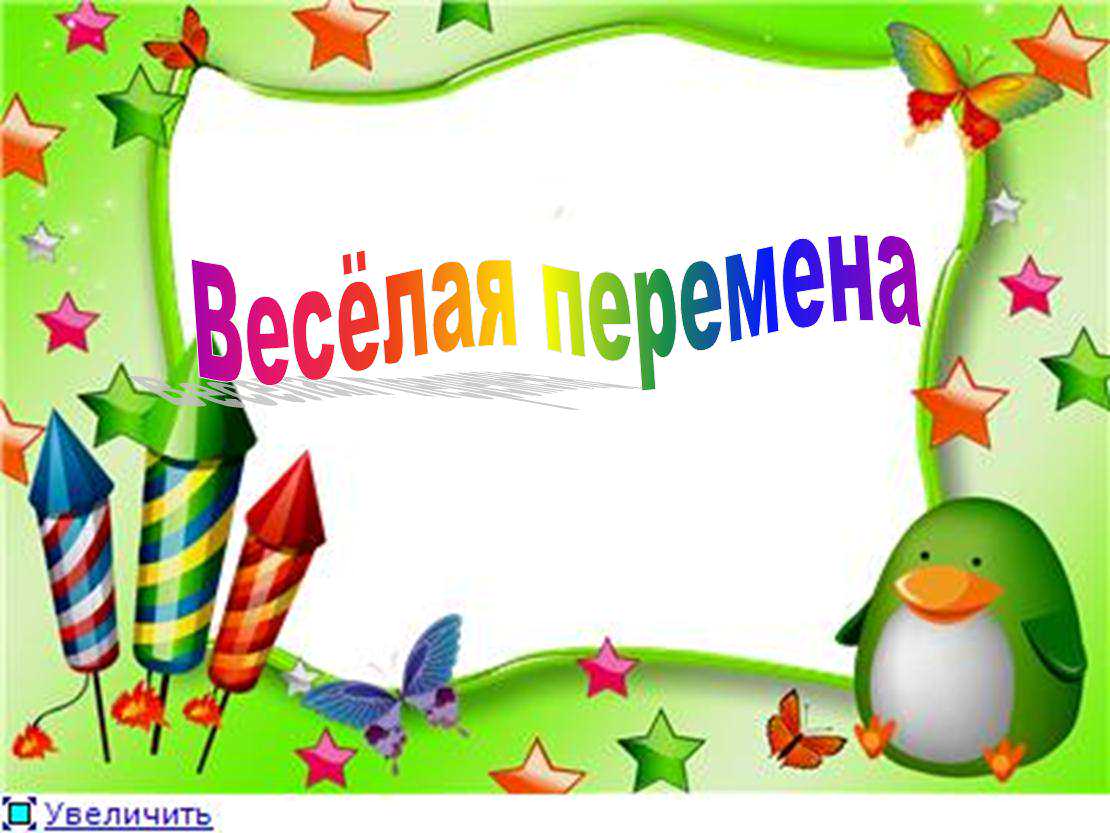 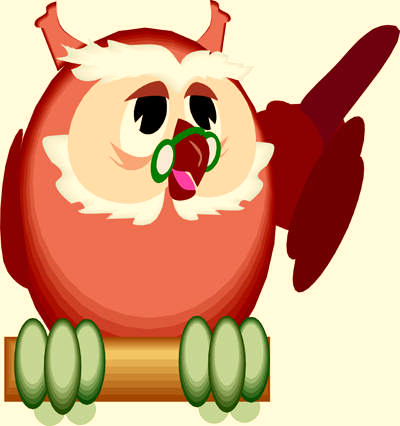 УРОК МАТЕМАТИКИ
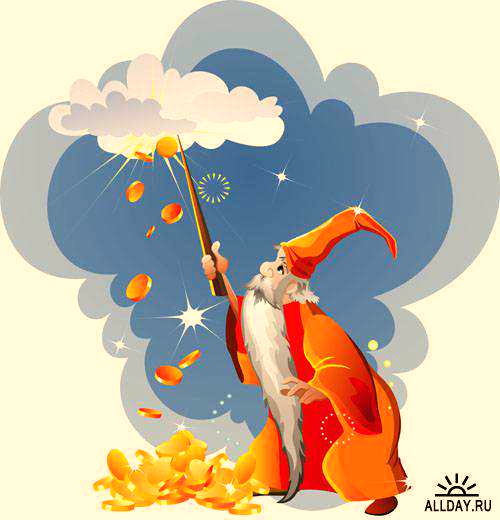 47 + 15 =
189 – 33 =
72 : 12 =
18 Х 10 =
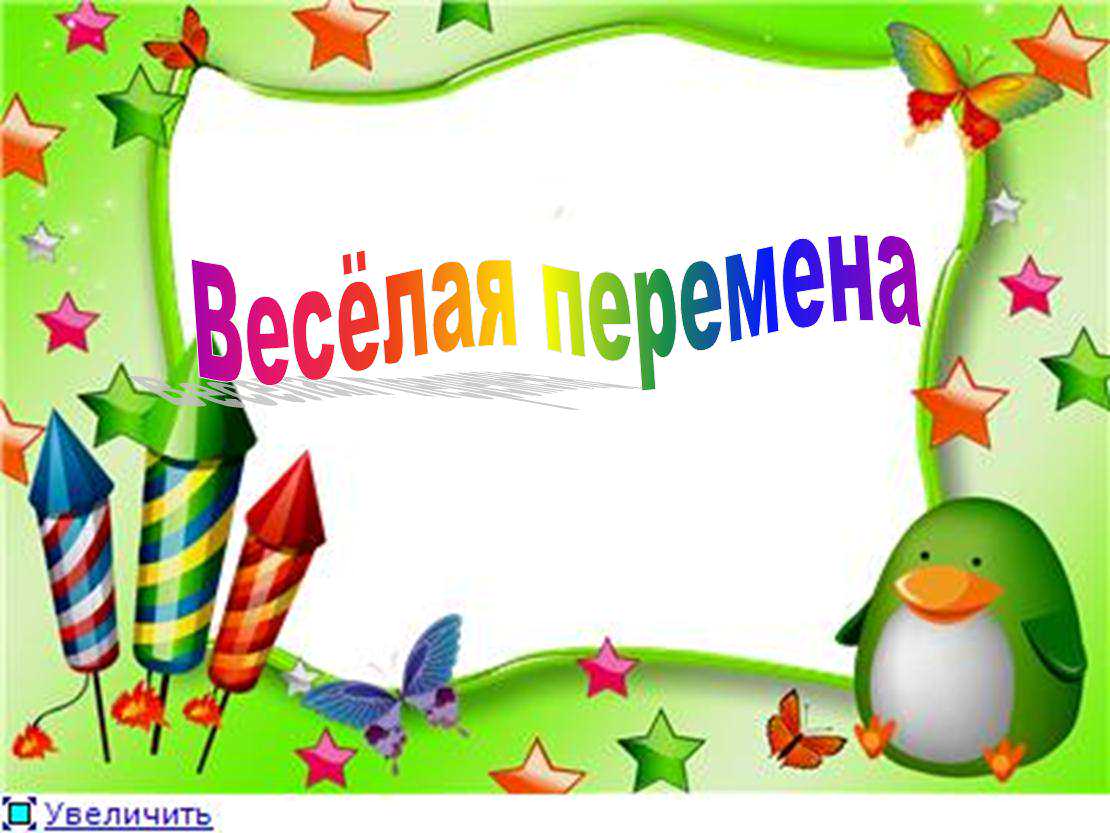 ЗАГАДКИ
У двух матерей по пяти сыновей, а имя одно всем.
Четыре брата бегут, друг друга не догонят.
Сто одёжек и все без застёжек.
Тридцать два молотят, один поворачивает.
УРОК ИСТОРИИ
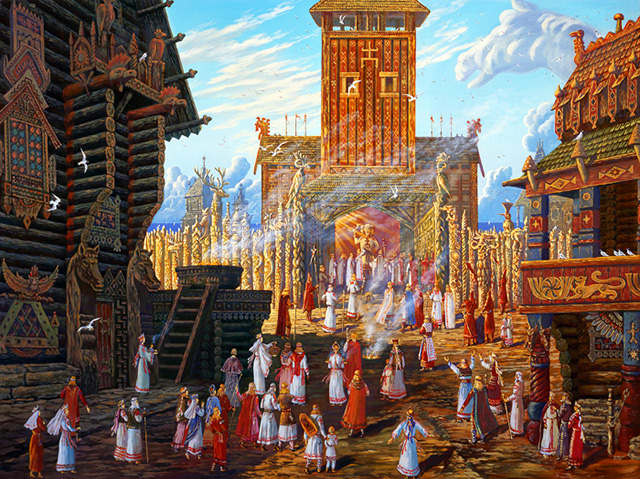 1). "Когда прошло четыре лета, пришёл Олег от Царьграда в Киев".

2). "И приказал Олег грекам дать дани на две тысячи кораблей, по двенадцати гривен на человека, а было в каждом корабле по сорок мужей".
Словарная работа:
Лето – 1) время года между весной и осенью; 2) год (устар.).
Муж – 1) женатый мужчина; 2) деятель на к.-н. общественном поприще (устар.).
Гривна – 1) монета достоинством в 10 копеек; 2) медная монета достоинством в 3 копейки (устар.); 3) первоначально – ожерелье или цепь, носившиеся на "гриве", т.е. на шее; основная денежная и весовая единица в Древней Руси, представляющая собой серебряный слиток весом около 200 граммов.
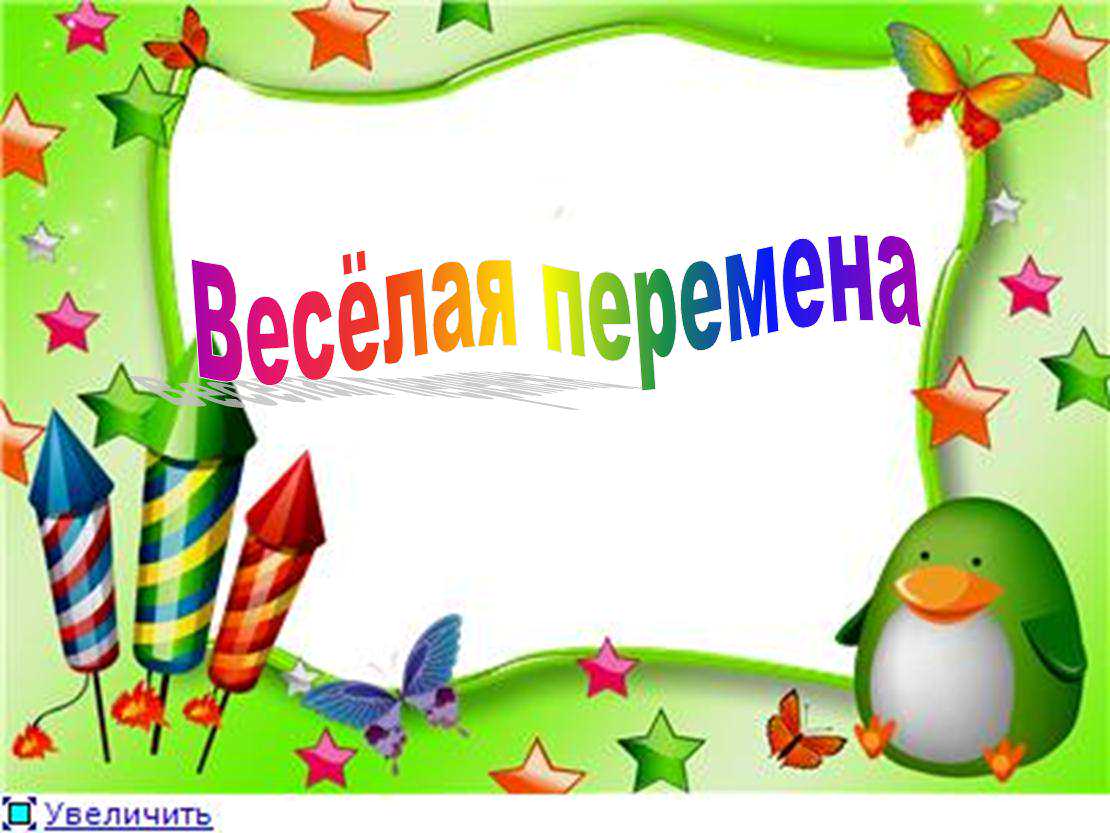 Назовите фразеологизмы, в составе которых есть числительные
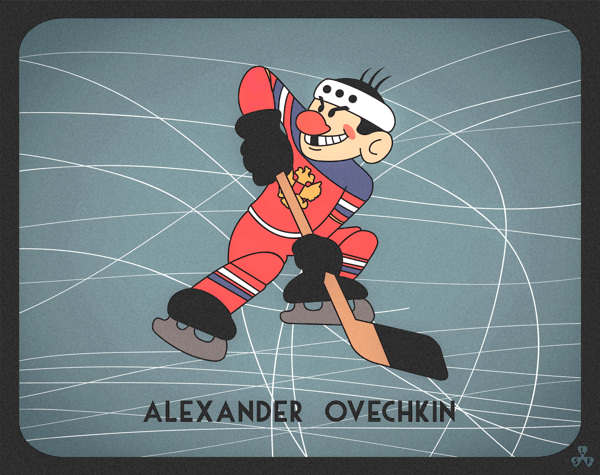 УРОК ФИЗКУЛЬТУРЫ
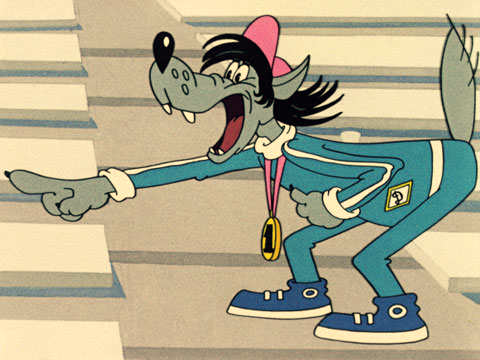 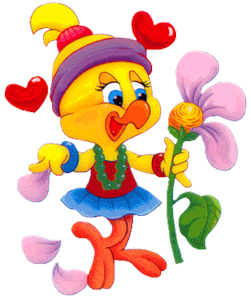 УРОК БИОЛОГИИ
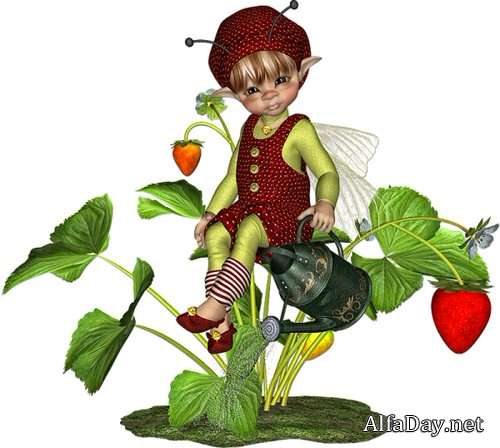 Проверка:
1) простое количественное – 1;2) сложное количественное – 4;3) составное количественное – 3, 10;4) простое порядковое – 7;5) сложное порядковое – 11;6) составное порядковое – 6, 12.
ДОМАШНЕЕ ЗАДАНИЕ
На выбор: 
составить словарный диктант с числительными;
сочинение-миниатюра "Наш класс" с использованием числительных.
СПАСИБО ЗА ВНИМАНИЕ!
ЖЕЛАЕМ УСПЕХОВ В ПОСТИЖЕНИИ СЕКРЕТОВ ГРАММАТИКИ
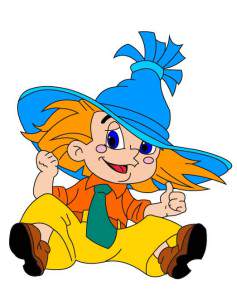